Создание семейного герба
Человек должен знать прошлое своей семьи. Знать, чем жили его предки. Не может быть, чтобы у человека во всём роду никого интересного не было. Кто-нибудь мастером классным был, или на гуслях лучше всех играл, пел, или сказки рассказывал, 
или пахал всем на 
зависть, или воевал храбро.
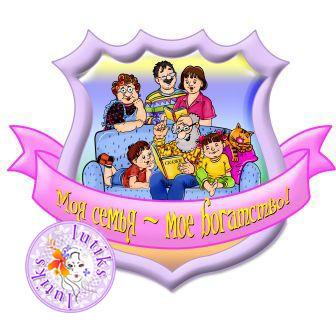 Н. Фёдоров
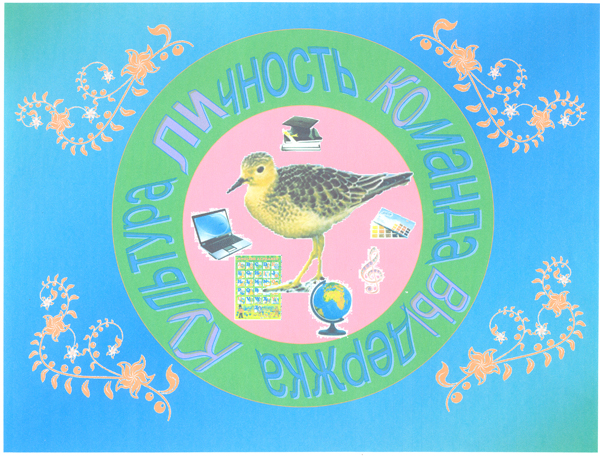 Мальчишки и девчонки,
А также и родители,
Свою семью 
на целый мир
Представить не хотите ли?
Красивый образ семьи
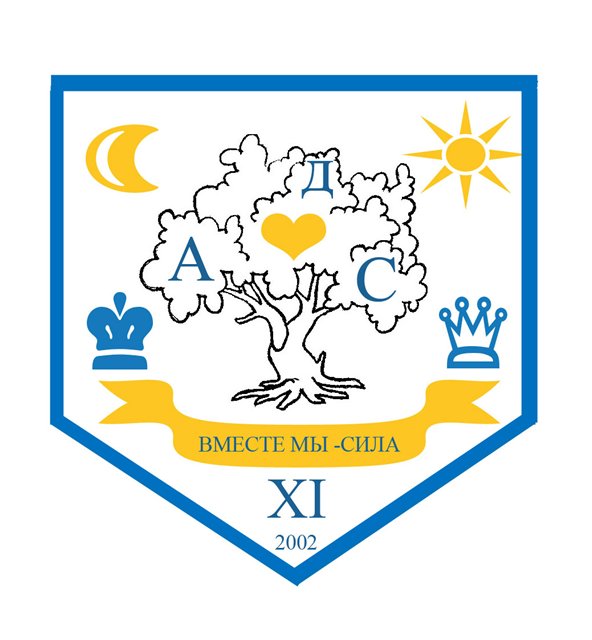 Герб - это изобразительный опознавательный знак, составленный по определённым правилам (правилам геральдики).
 Предполагается, что русское слово “герб” произошло от польского “herb” - наследник или наследство.
Особенности вашей семьи
Семейные традиции

Гордость вашей семьи
На что похожа ваша семья?

Чем занимались ваши предки?

Ваши увлечения

Что вас объединяет?

Достижения и успехи вашей семьи
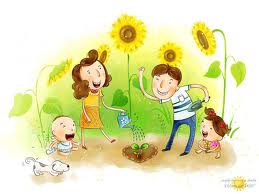 С чего начать?
О своей семье можно рассказать создав образ семьи:

Дерево
Цветок
Дом
Корабль
Семья может быть похожа на:
История семьи
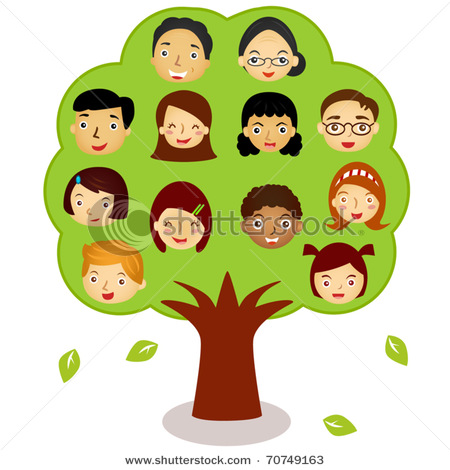 Ваш девиз
Свой герб вы можете украсить девизом, отражающим характер, увлечения, достижения вашей семьи.
В учёбе – разум, в спорте сила, семья тогда непобедима!
Красота действий и поступков дороже успеха!
Форма герба
Значения животных и предметов
пчела - символ трудолюбия и неутомимости;

сова - символ мудрости, смекалки и расторопности;

змея - символ мудрости, добра и предосторожности;

голубь - символ смирения и чистоты, святого духа;

орёл - зоркость;


книга - любовь к чтению;

мяч - спортивные игры;

карандаши - умение рисовать;

кукла - любовь к играм
бык - символ труда и терпения, плодородия и скотоводства;

волк - символ жадности, злости и прожорливости;

олень - символ воина, перед которым бежит неприятель;

медведь - символ предусмотрительности и силы;

лев - символ власти, силы, храбрости и великодушия;

кошка - символ независимости;

кабан - символ неустрашимости и могущества;

овца - символ кротости, доброты и сельской жизни;
Гордитесь своей семьёй!
В древности говорили, что дерево сильно своими кореньями. 
Так и человек, знающий свою родословную, крепко стоит на Земле. 
Продолжайте изучать прошлое своей семьи.